Presentation title slide
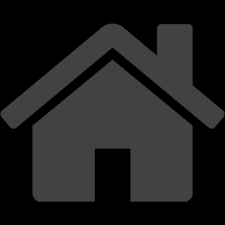 [Speaker Notes: 1 in 3 people in UK live in poor quality housing, which impacts their health. The burden this puts on our health system is similar to smoking or alcohol abuse.
Poor quality houses are not just bad for people, they are bad for the planet as well: 15% greenhouses gas emissions in the UK comes from homes – mainly heating our inefficient homes]
Presentation title slide
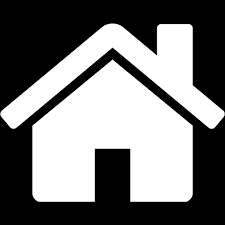 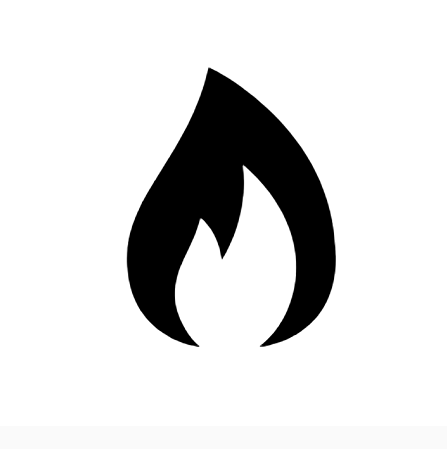 [Speaker Notes: Best solution is to retrofit because we’re not building enough new homes fast enough
What is retrofit: 2 complementary strategies
- Insulate roof, walls, floor, windows etc
- more efficient and/or renewable energy sources
There is a variety of possible retrofit measures, but which ones to choose, in which order, where to implement?]
Presentation title slide
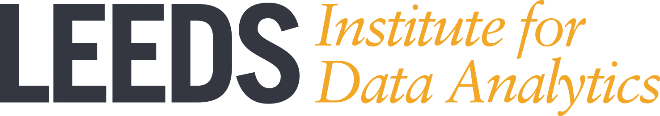 Low Carbon Cities: creating a road map for retrofitting the Leeds social housing stock

Natalie Nelissen
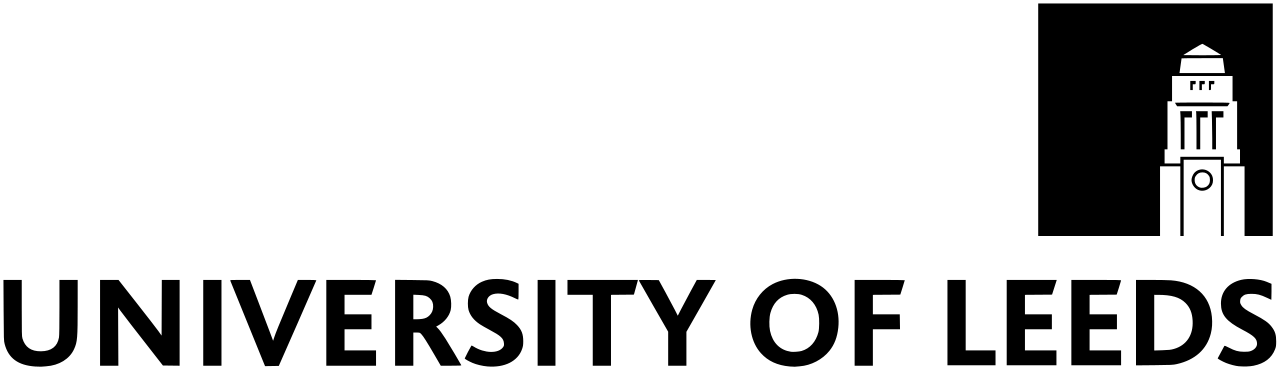 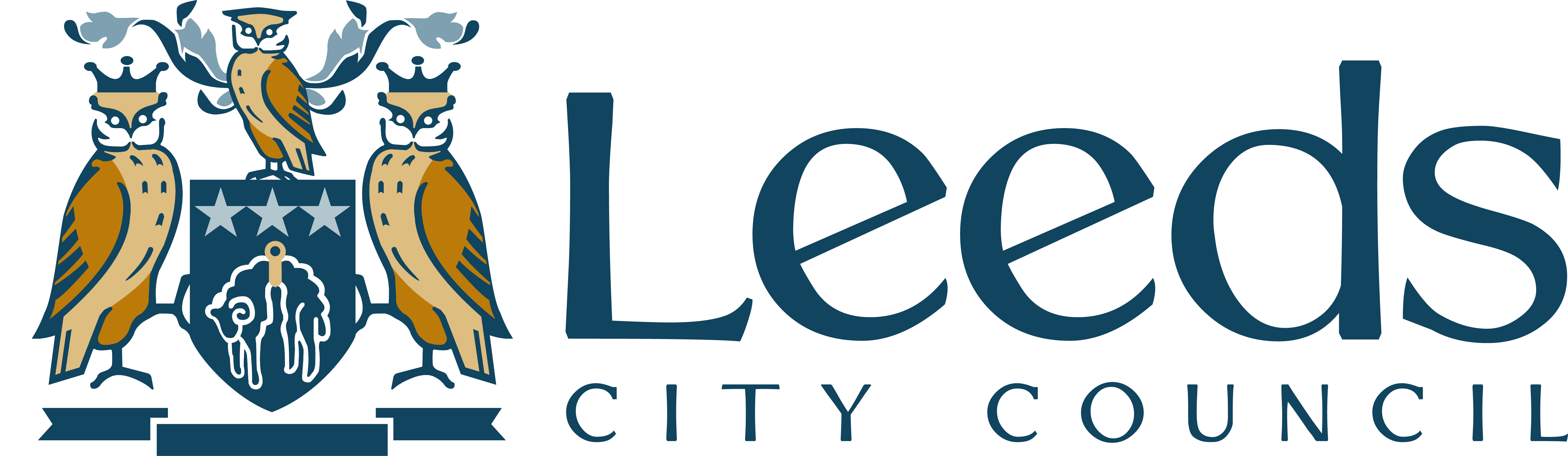 School of Earth and Environment
[Speaker Notes: These are some of the questions we’re trying to answer in this project. We are building model to help people, such as LCC, decide on the best retrofit strategy for their housing stock]
Presentation title slide
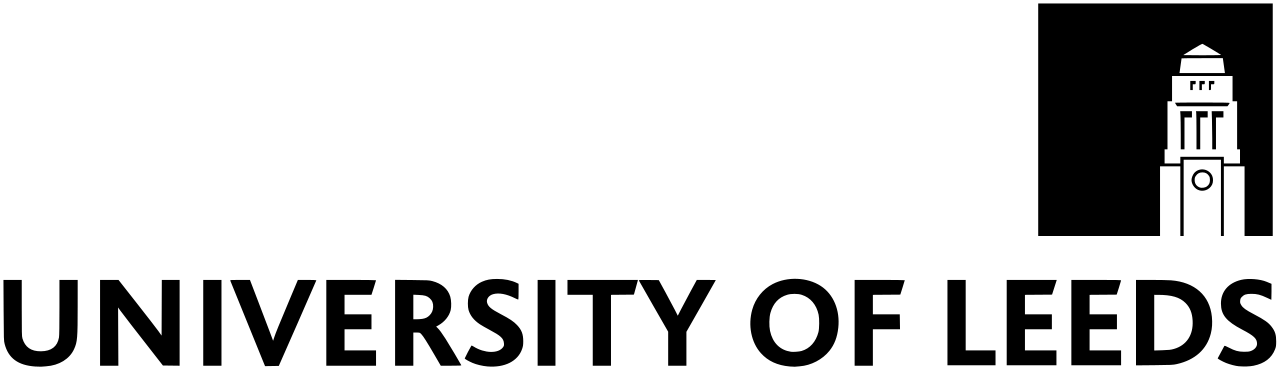 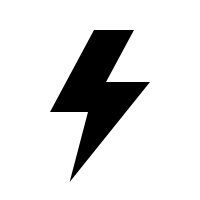 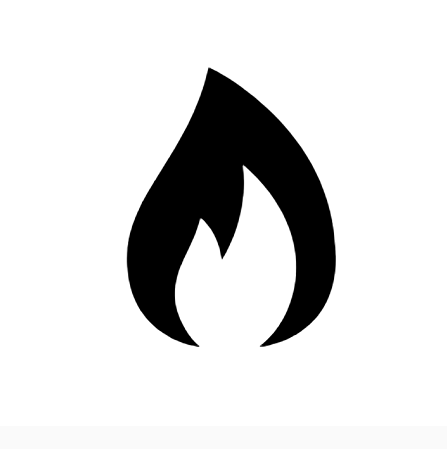 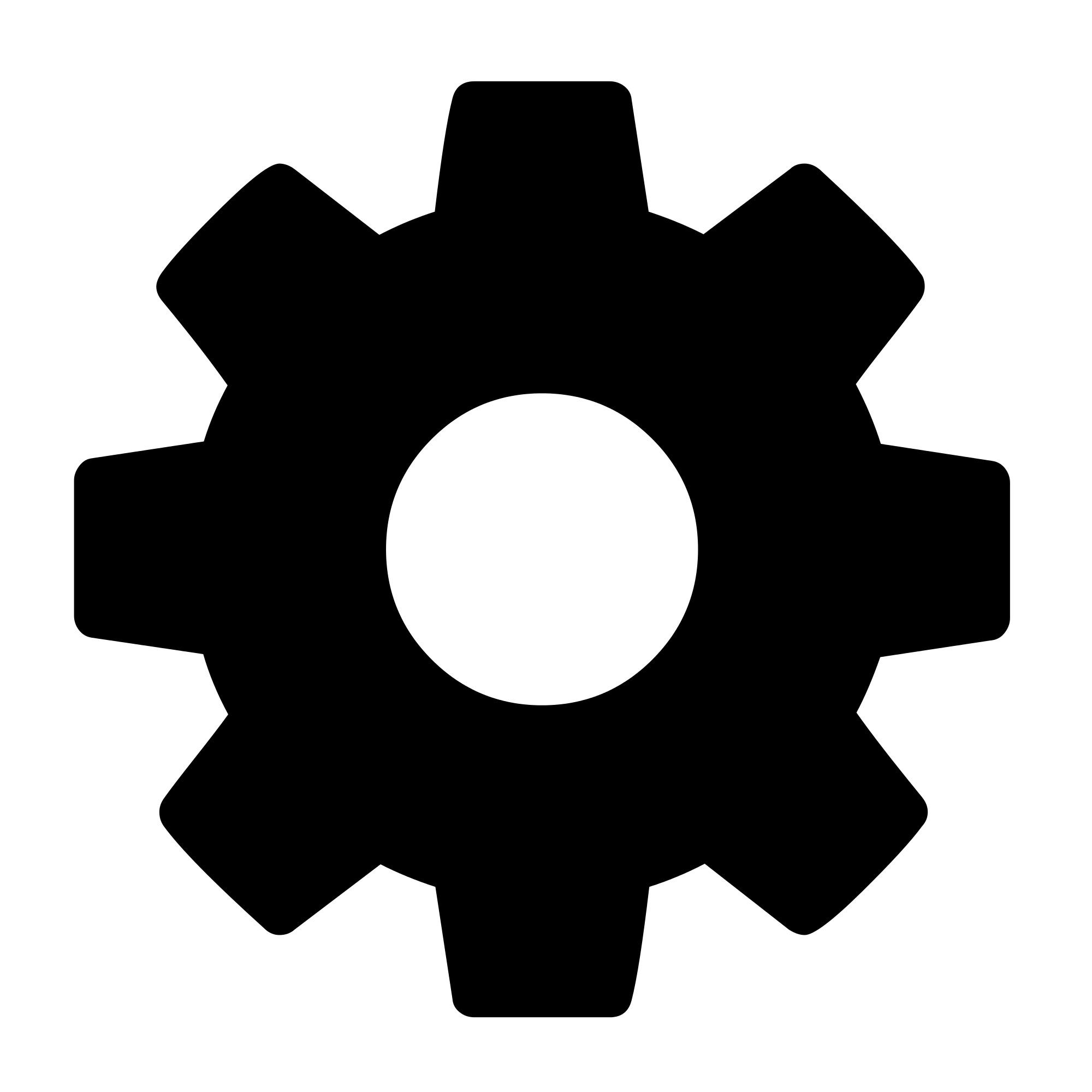 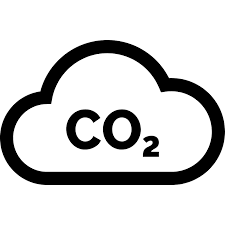 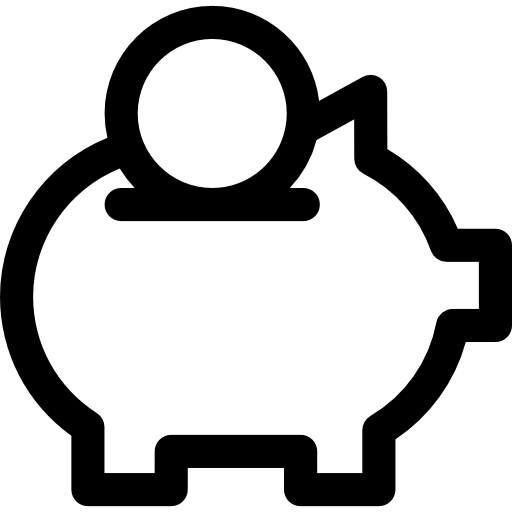 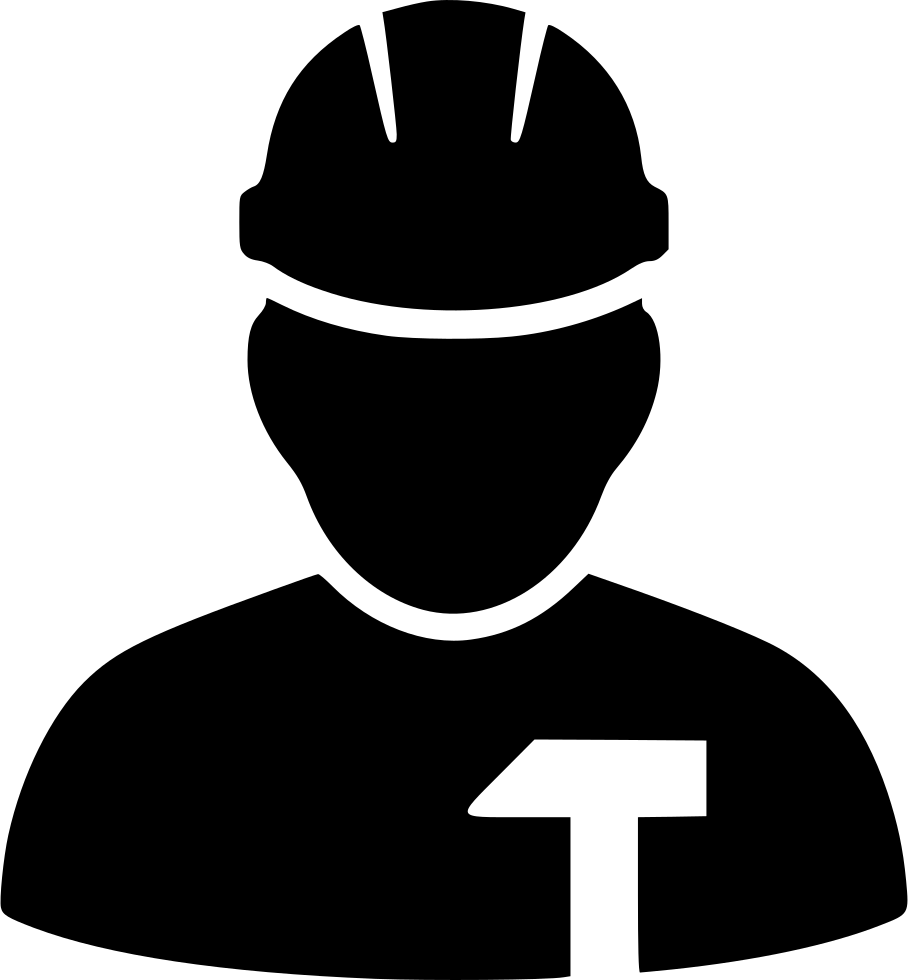 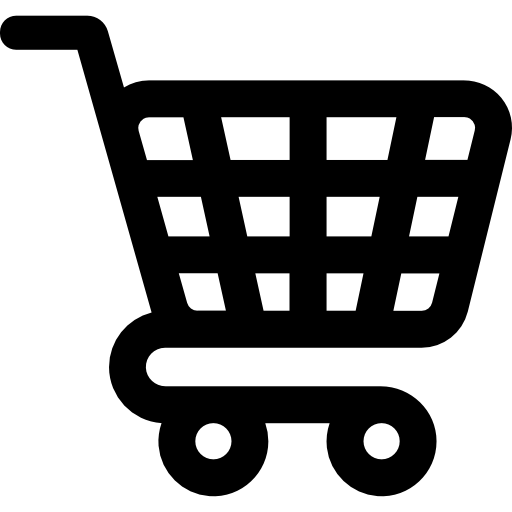 2020
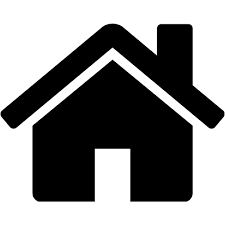 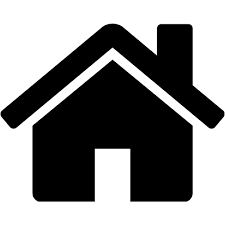 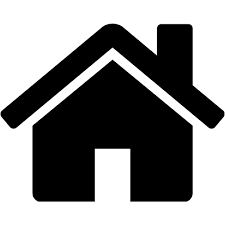 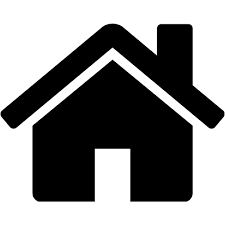 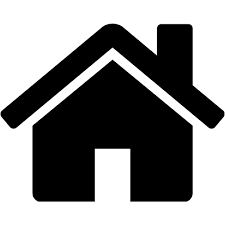 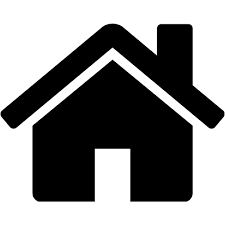 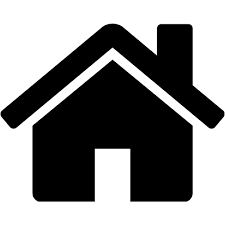 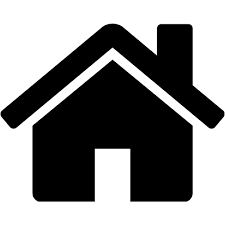 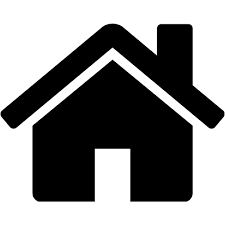 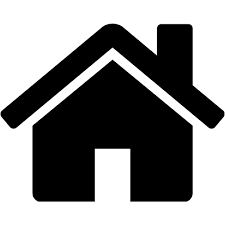 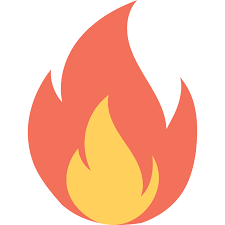 …
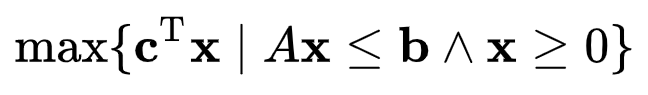 [Speaker Notes: Quick recap of previous seminar:
Build a model at archetype level, assuming all detached, semi-detached etc houses are the same
Data we’re working with:
-Different retrofit measures, for different types of houses and flats
-For each measure, we have estimated cost to install, cost to renew, energy savings in terms of gas and electricity (kWh)
-From this, we can calculate equivalent CO2 emission savings and energy bill savings
-Finally, for a given housing stock, we know how many houses/flats are eligible for each measure (data to be provided by Leeds City Council)

What we want to do: estimate how many of each retrofit measures to implement each year
Pick retrofits that save most CO2 emissions first using linear programming as optimisation method]
Presentation title slide
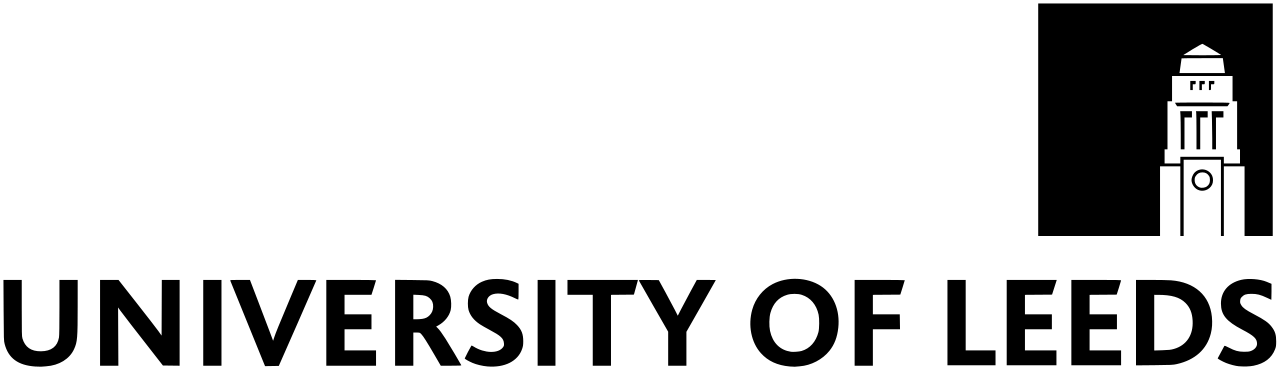 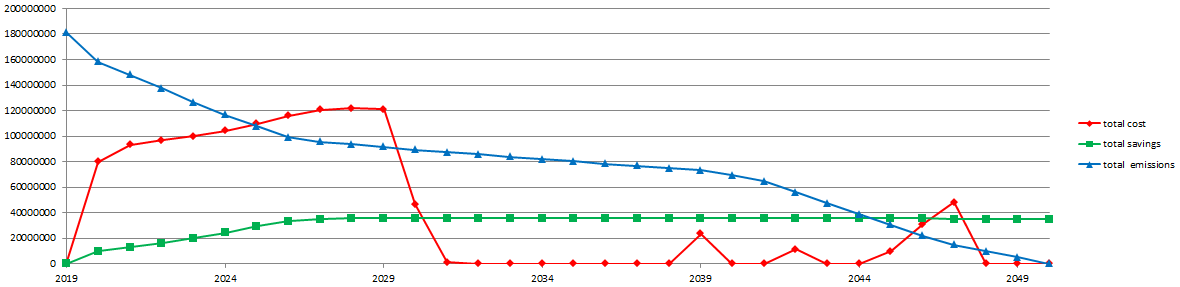 [Speaker Notes: This is what the output looks like: eq CO2 emissions in blue (exponential decrease as most efficient measures implemented first), energy bill savings in green and money spent on retrofit in red

We have a number of parameters you can set in addition to those mentioned on the previous slide, such as expected budget, decarbonisation of the grid and energy prices. There is a large uncertainty on these parameters for future years, so we have a module to run a sensitivity analysis using one-at-a-time (OAT) approach so changing one parameter at a time and keeping the rest constant to see what effect this produces on the output]
Presentation title slide
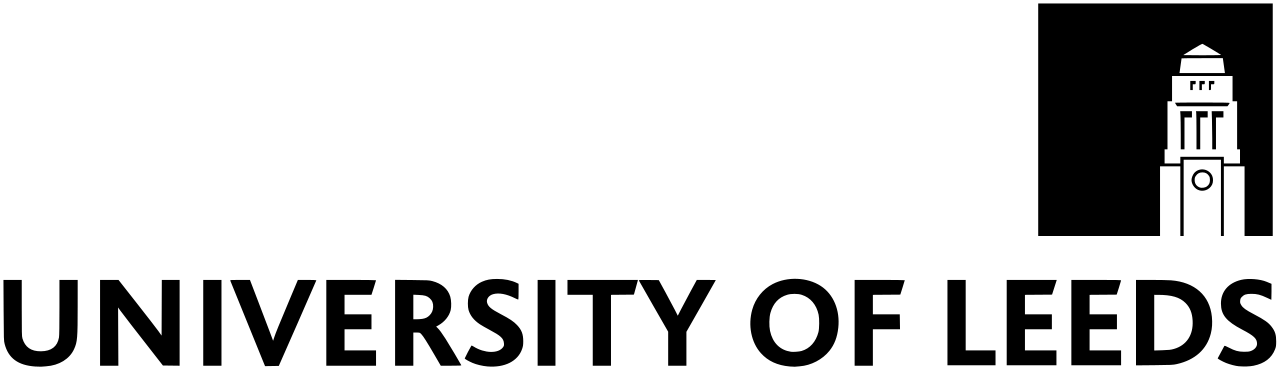 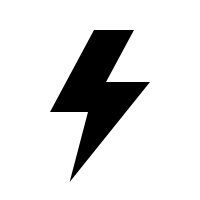 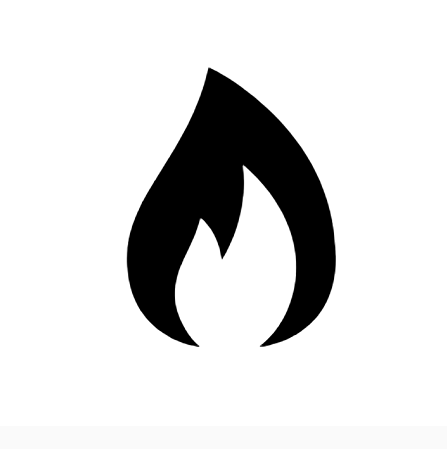 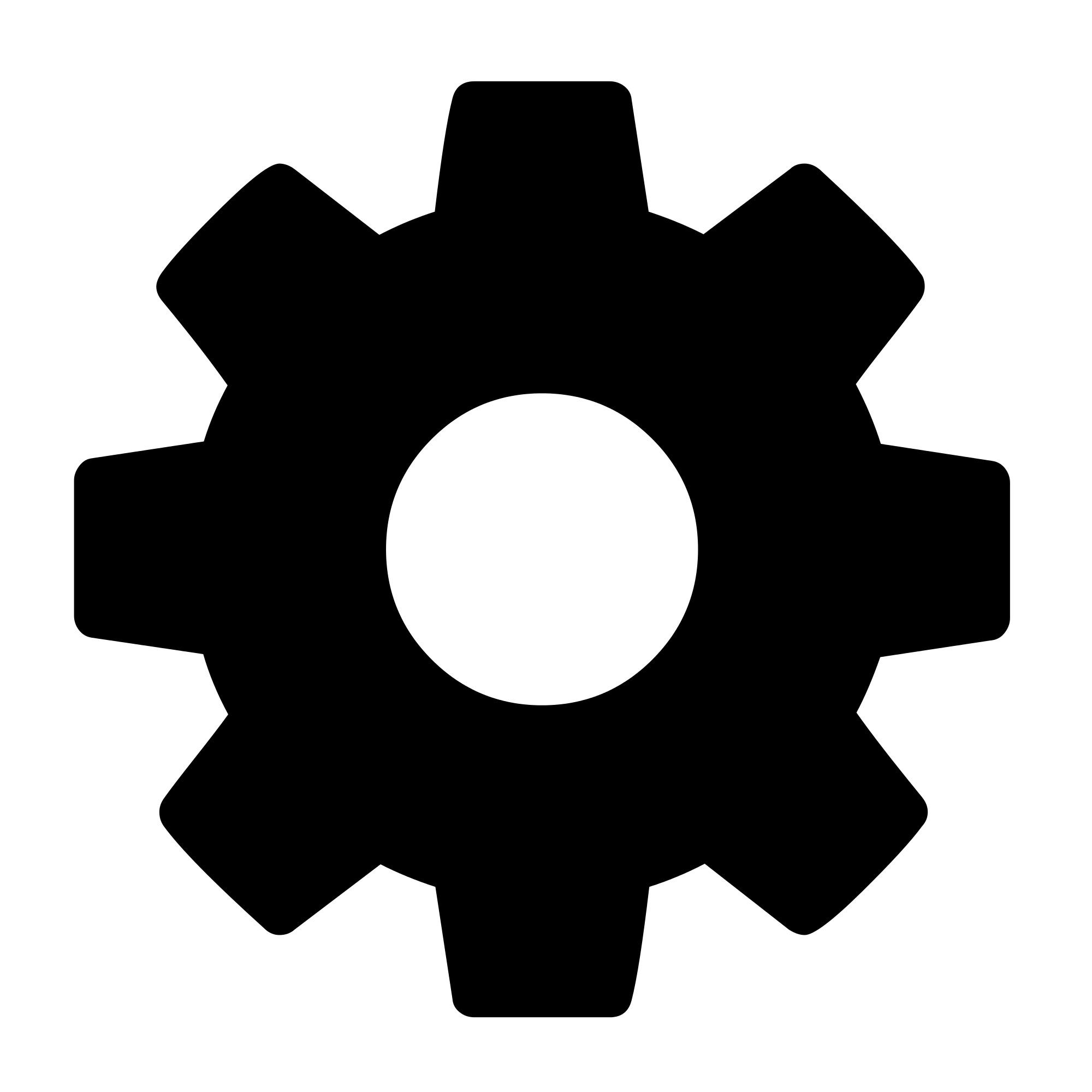 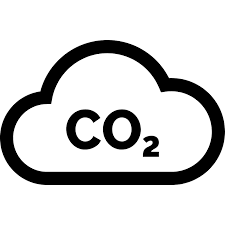 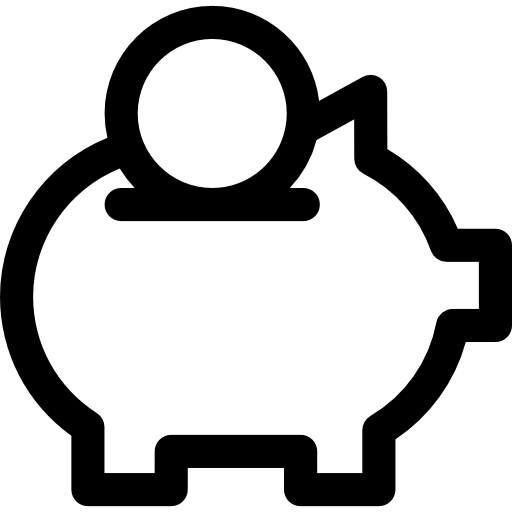 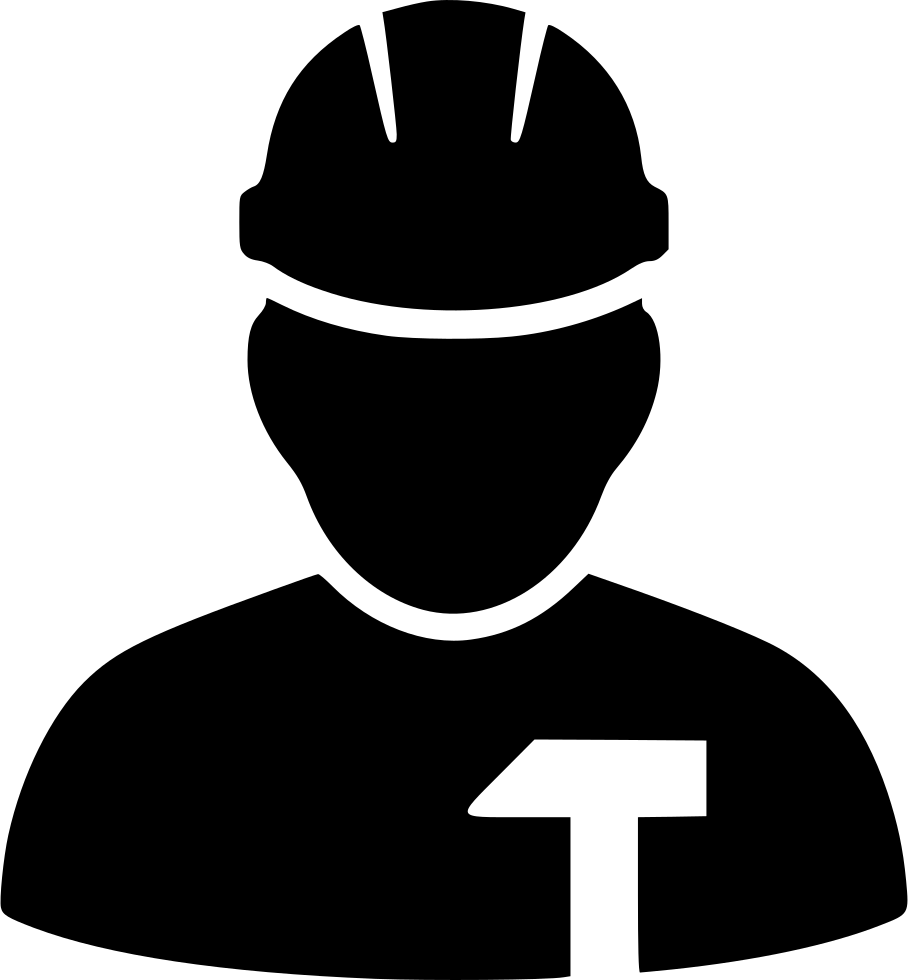 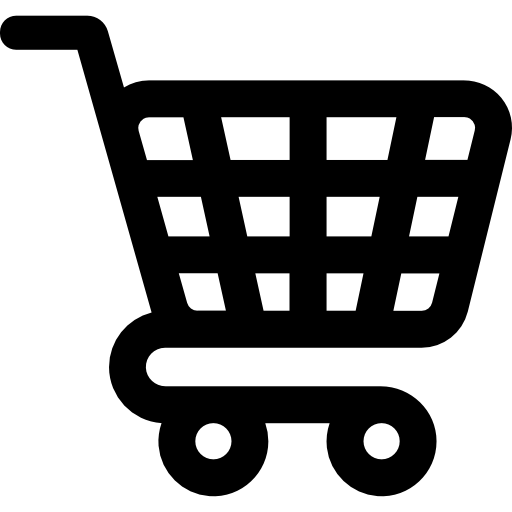 2020
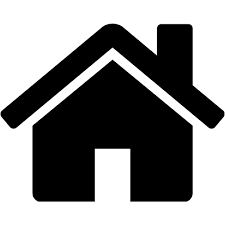 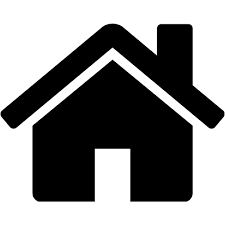 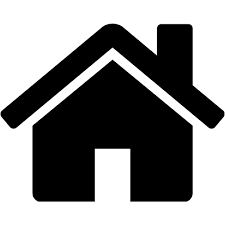 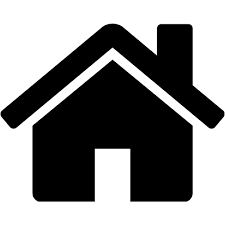 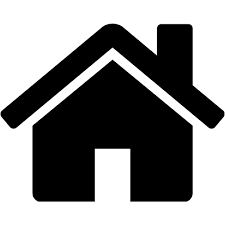 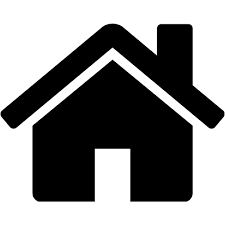 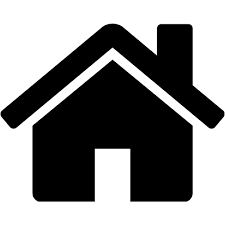 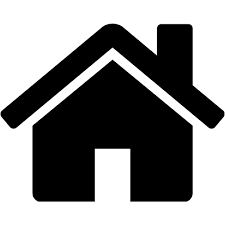 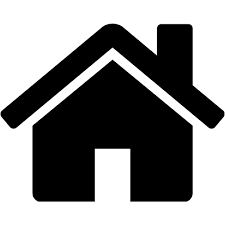 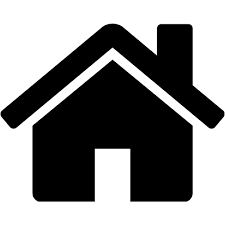 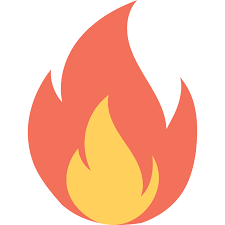 …
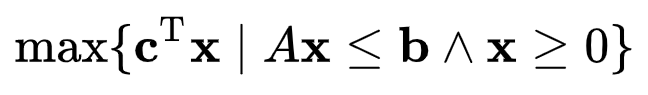 [Speaker Notes: In the next few slides, I’ll describe two important issues that can impact the accuracy of the model

First, the assumptions all houses are similar e.g. all detached houses are the same, all semis are the same etc. We often have to make this assumptions because we don’t have enough info about individual houses, but LCC does have this data]
Presentation title slide
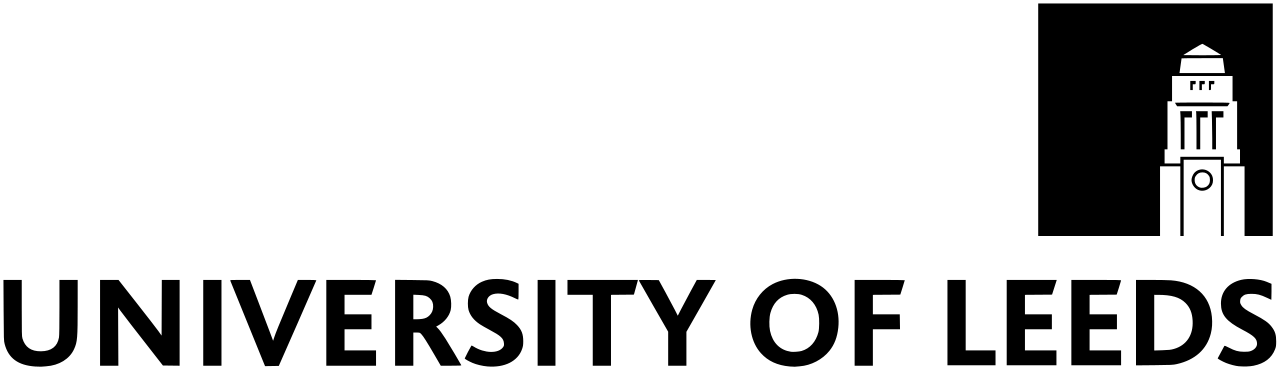 Potential
Current
…
…
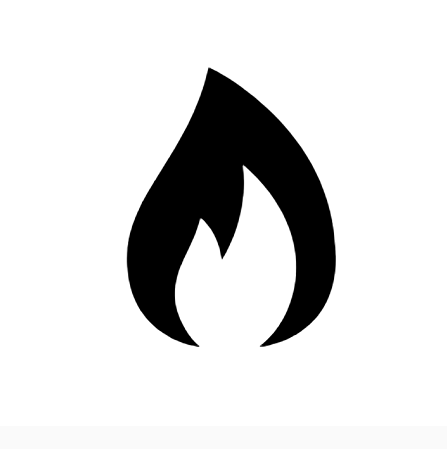 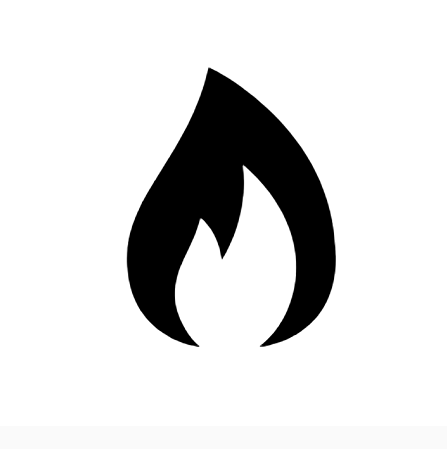 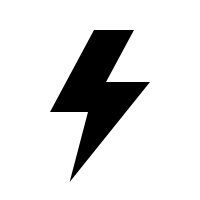 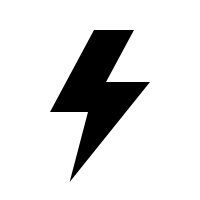 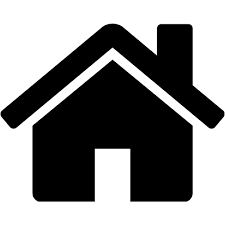 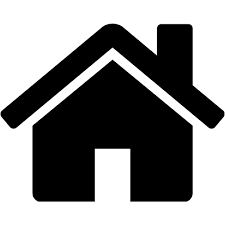 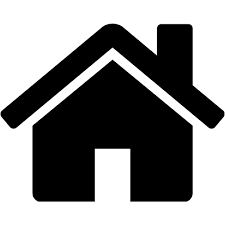 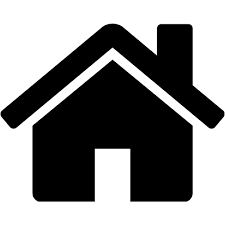 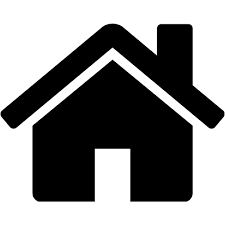 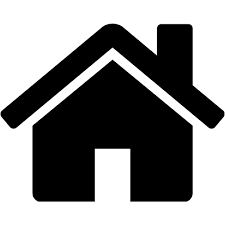 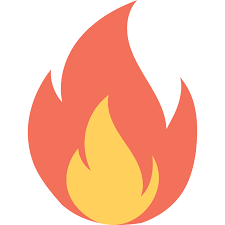 …
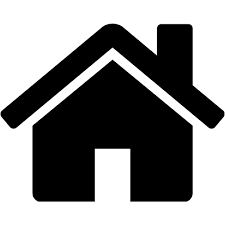 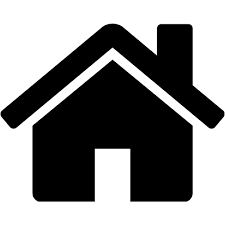 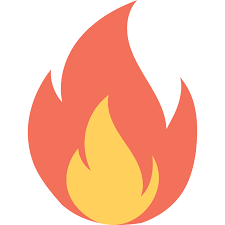 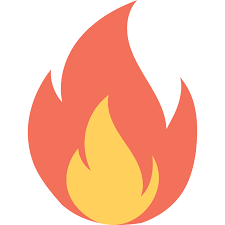 [Speaker Notes: So what happens if we build a more detailed model, which models individual houses rather than types of houses
Each row is an individual house or flat. For example, a detached house which already has loft insulation. Instead of using the typical gas/electricity usage for a detached house at baseline, we can correct (reduce) this since we know the house already has some insulation. Also, when looking at the impact of potential retrofits for that house, we can take into account more accurately how this will interact with the existing retrofits

Output in terms of energy savings for this model is about 2/3 of the previous model
Not to say one is better than other because there are other considerations]
Presentation title slide
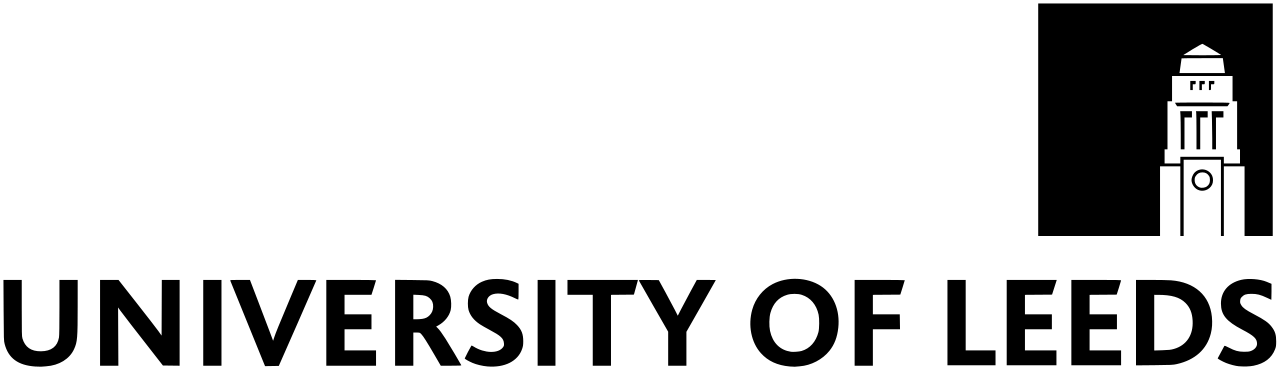 Potential
Current
…
…
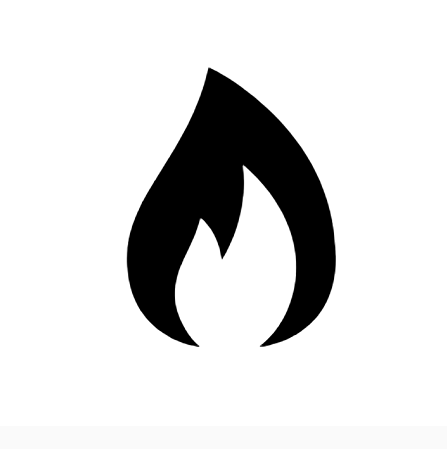 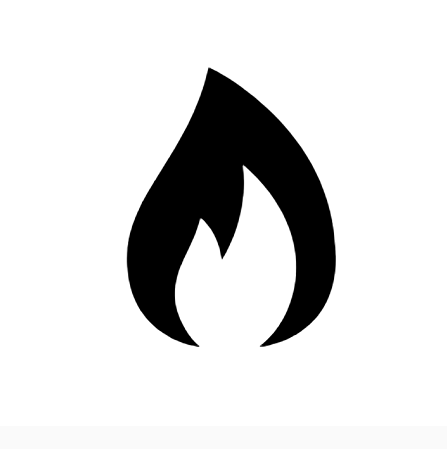 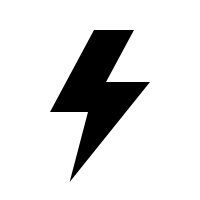 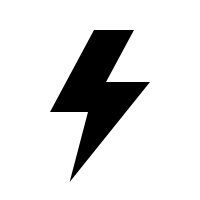 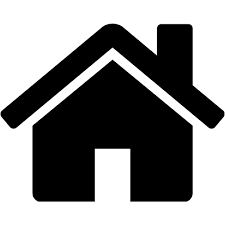 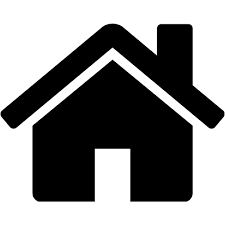 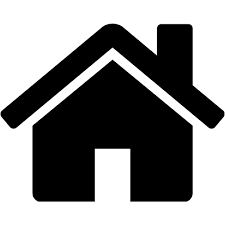 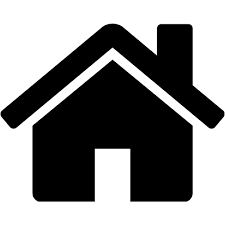 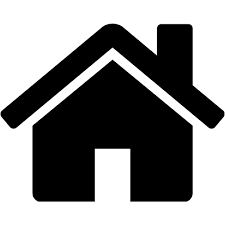 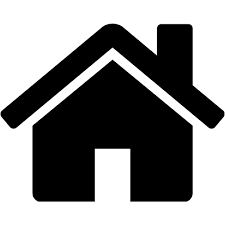 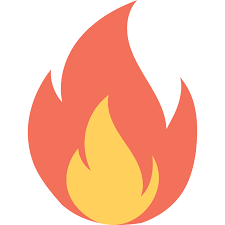 …
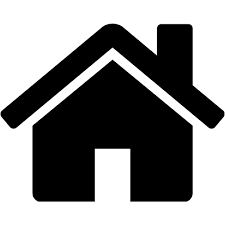 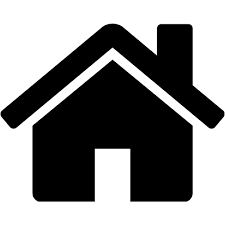 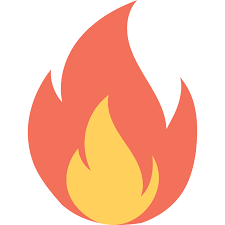 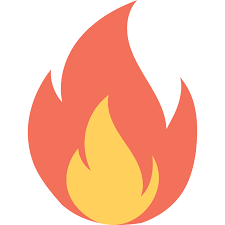 [Speaker Notes: So what happens if we build a more detailed model, which models individual houses rather than types of houses

Each row is an individual house or flat. For example, a detached house which already has loft insulation. Instead of using the typical gas/electricity usage for a detached house at baseline, we can correct (reduce) this since we know the house already has some insulation. Also, when looking at the impact of potential retrofits for that house, we can take into account more accurately how this will interact with the existing retrofits

Output in terms of energy savings for this house level model is about 50-65% of the previous archetype level model (using fake data set with 55,000 properties)
No gold standard to say whether house level underestimates or archetype level overestimates savings or bit of both]
Presentation title slide
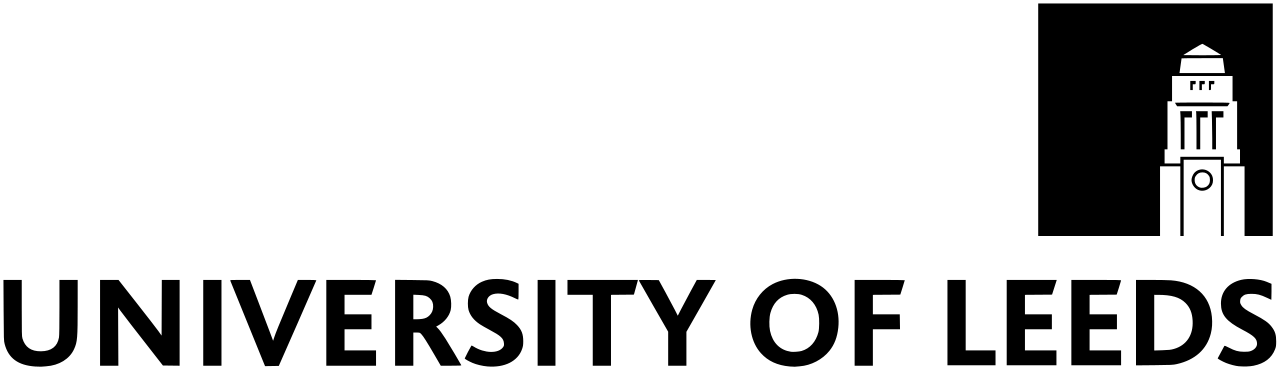 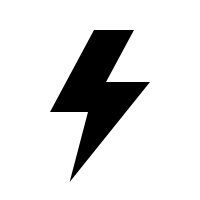 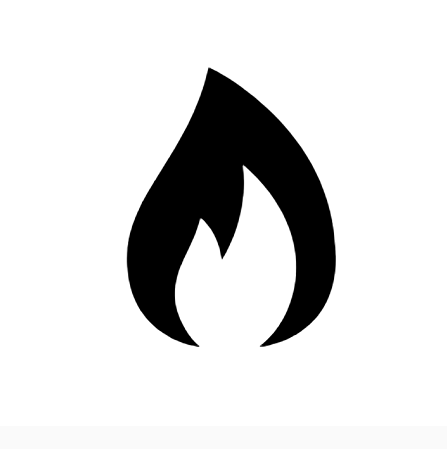 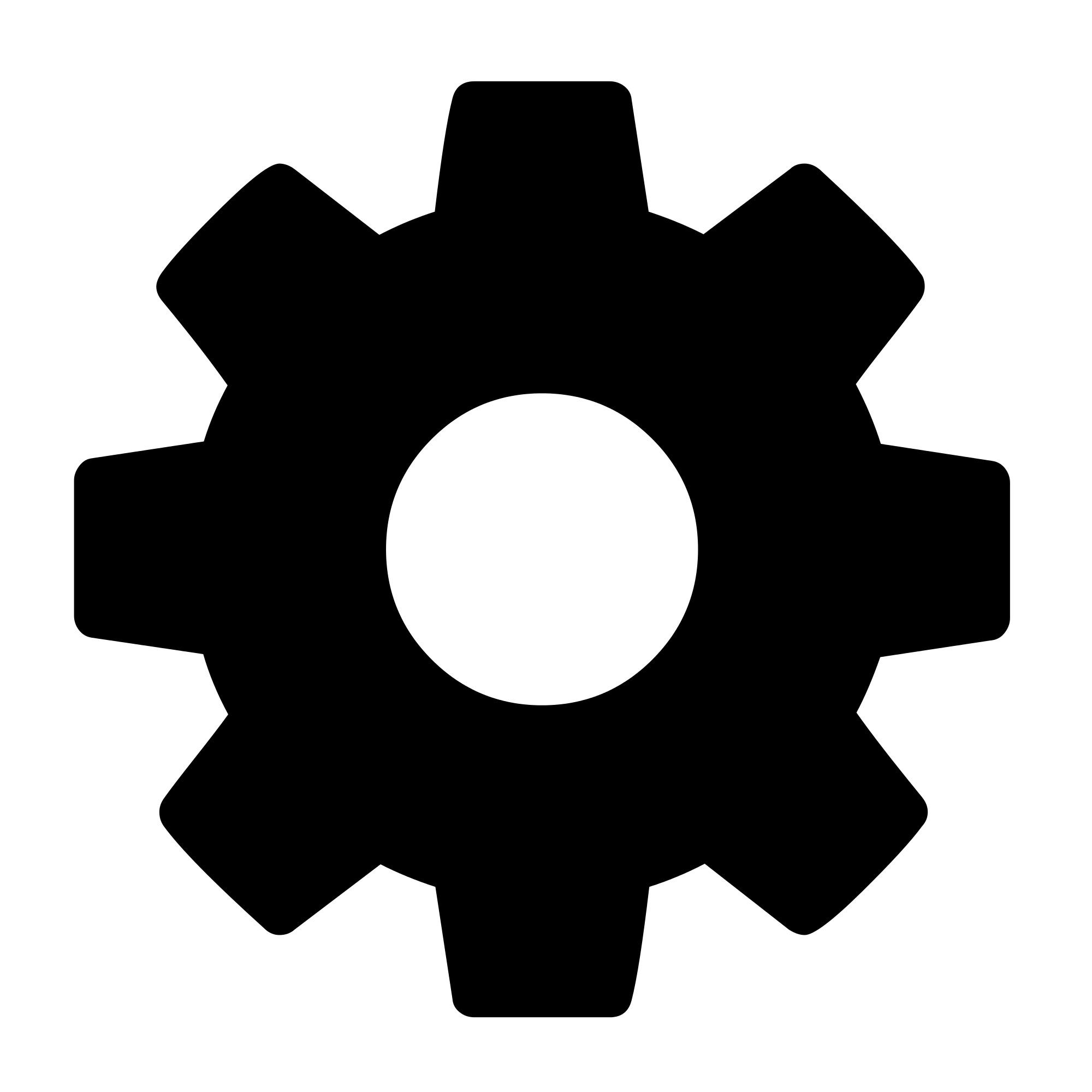 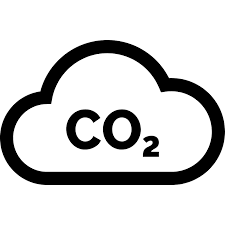 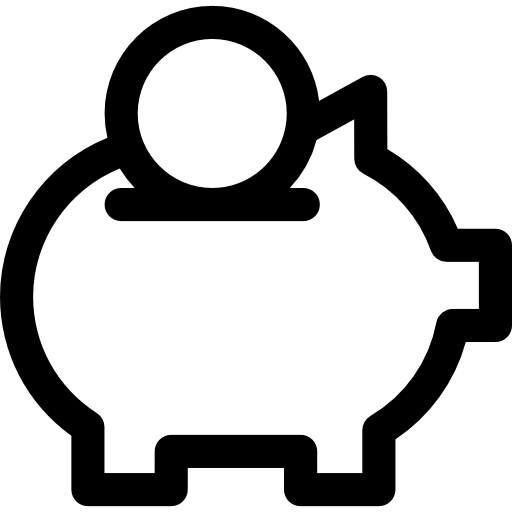 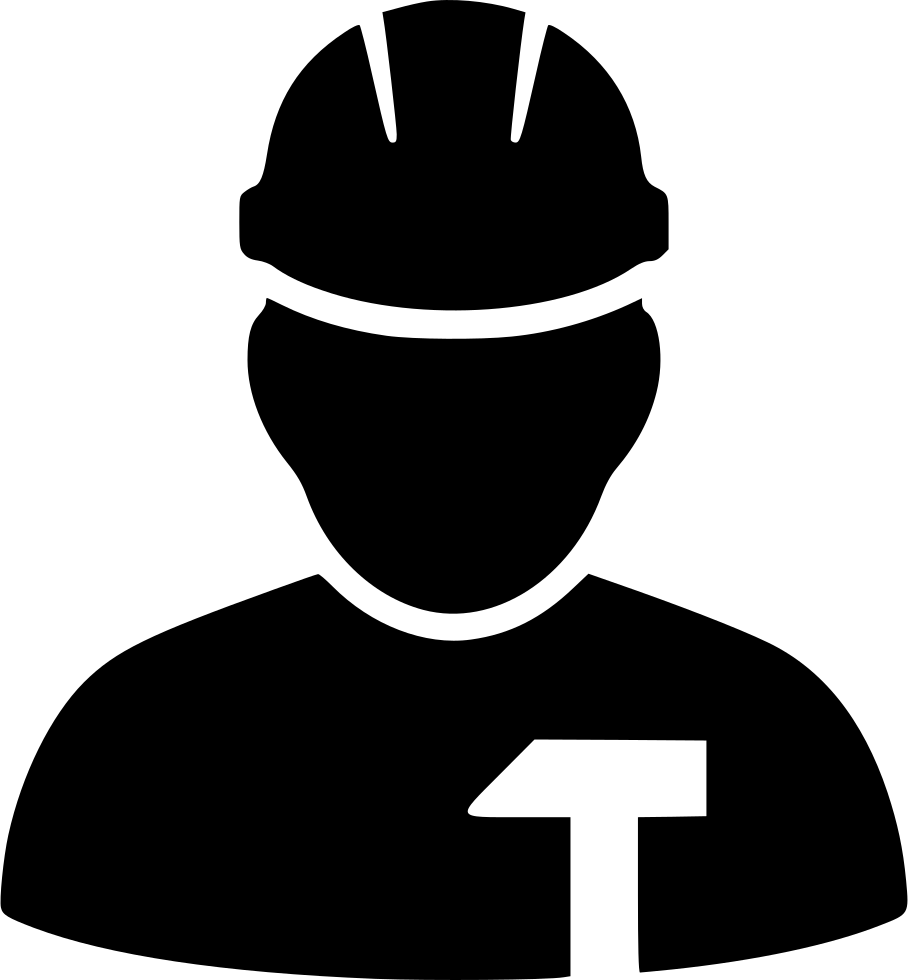 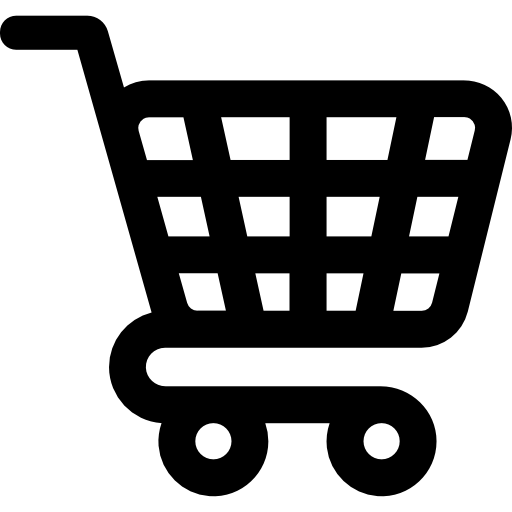 2020
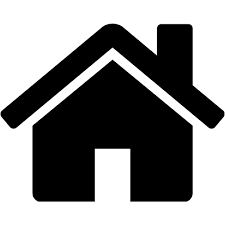 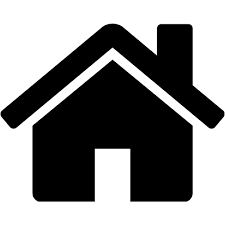 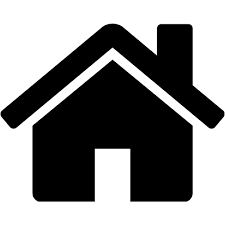 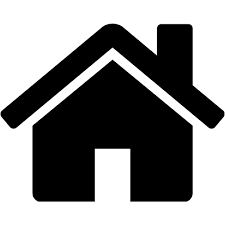 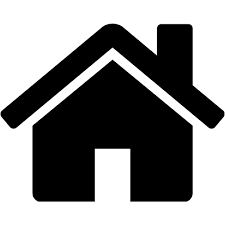 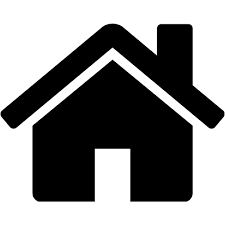 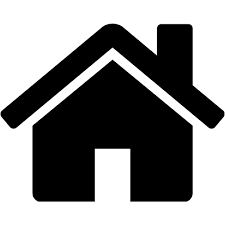 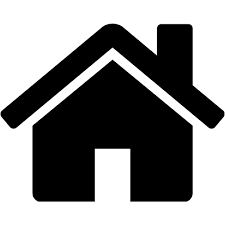 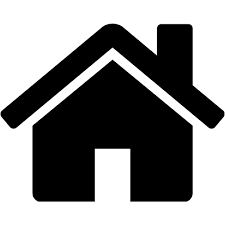 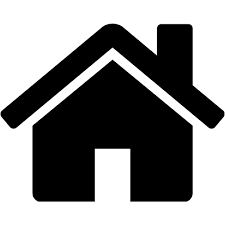 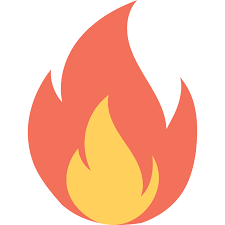 …
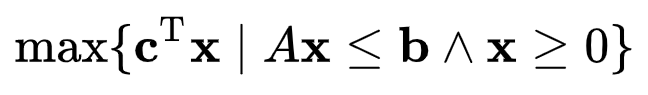 [Speaker Notes: Second issue: our predicted energy efficiency comes from SAP]
Presentation title slide
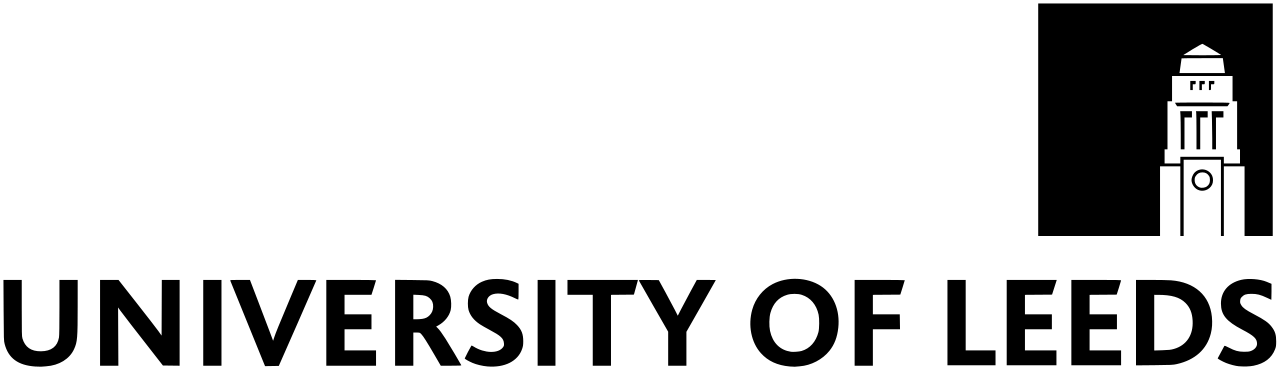 Predicted energy usage SAP
Real energy usage
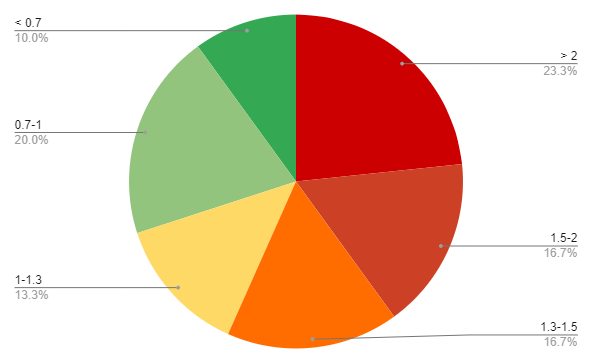 assumptions
Climate 
(and actual weather)
Occupancy 
(how many rooms to heat, hot water used)
Building 
(size, type, age etc)
https://www.aecb.net/low-energy-buildings-database/
[Speaker Notes: Standard assessment procedure, used by government eg EPCs
Based on building physics - takes into account the physical structure, ‘standard occupancy’ and climate

Not very accurate:
30 houses from Low Energy Building database which have been retrofitted to become more energy efficient
40% of houses the real energy usage was greater than predicted by a factor of 1.5 (up to 3.3 for one house – median is 1.4)]
Presentation title slide
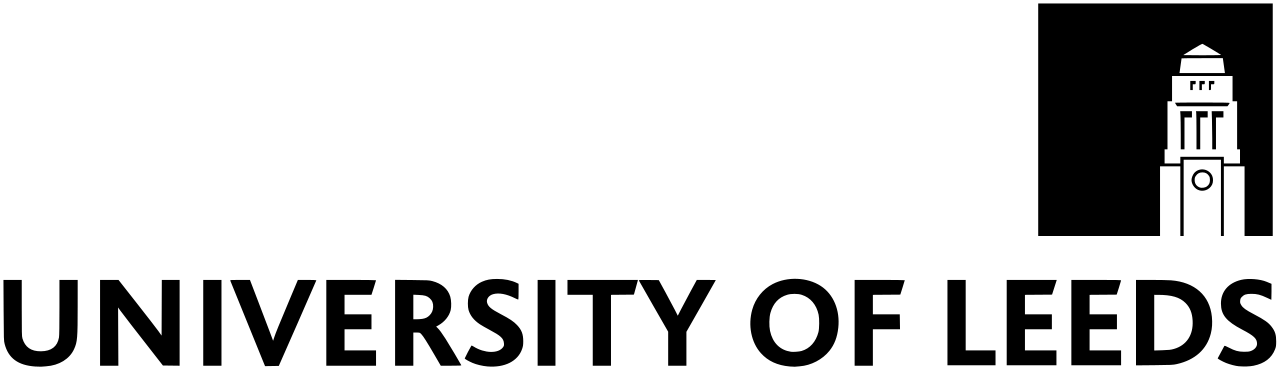 Quality of retrofit measure
User behaviour 
(e.g. set temperature, rebound, maintenance)
Quality of installation
Predicted energy usage SAP
Real energy usage
…
assumptions
Climate 
(and actual weather)
Occupancy 
(how many rooms to heat, hot water used)
Building 
(size, type, age etc)
[Speaker Notes: Reason for discrepancy is that other factors may influence real energy usage, main ones:
residents/tenant’s behaviour e.g. thermostat setting, opening windows in airtight insulated house…
Quality and installation of retrofit measure e.g. builder installing insulation which is too thin or leaving big gaps between panels…]
Presentation title slide
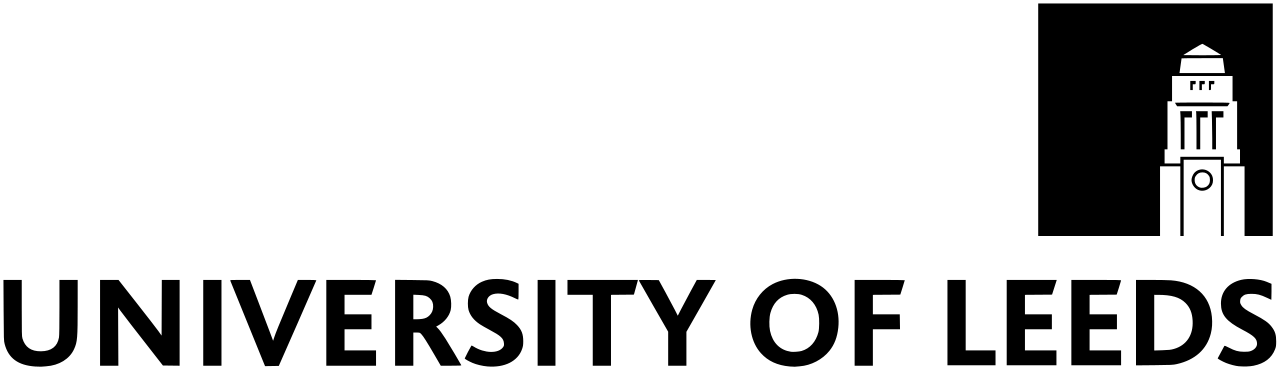 Quality of retrofit measure
User behaviour 
(e.g. set temperature, rebound, maintenance)
Quality of installation
Rebound effect
Performance gap
Predicted energy usage SAP
Real energy usage
…
Our model
Climate 
(and actual weather)
Occupancy 
(how many rooms to heat, hot water used)
Building 
(size, type, age etc)
[Speaker Notes: Our model is further abstraction of this building physics model, and includes some parameters to anticipate correction factors for elements that are not included in SAP such as how tenants behave and the installation of retrofit measures

It may look like our model could be quite far removed from the true energy usage (and hence true savings). However, as we’ve just seen even the gold standard SAP model is not very accurate. A simpler model is not necessarily worse. Also, our model is used mainly to compare different alternatives, not make perfect predictions, and we have a safety margin (sensitivity analysis).]
Presentation title slide
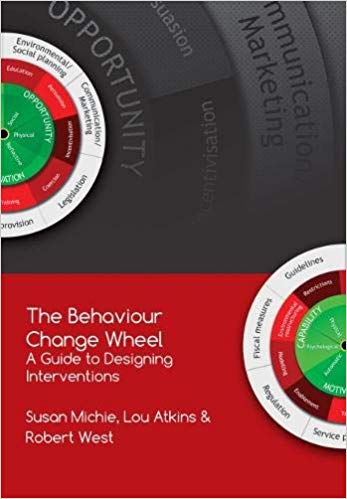 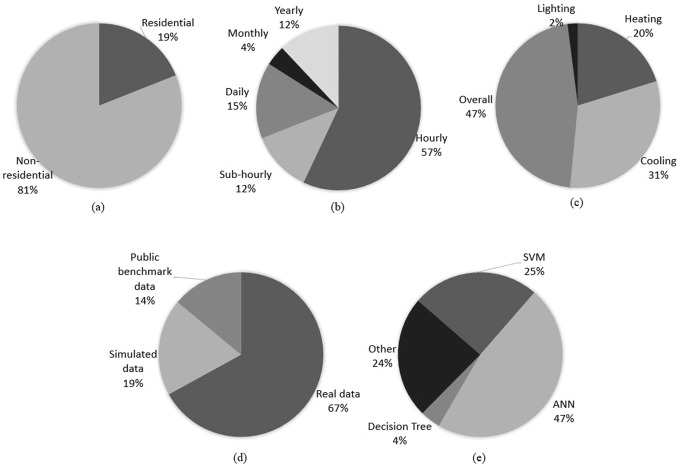 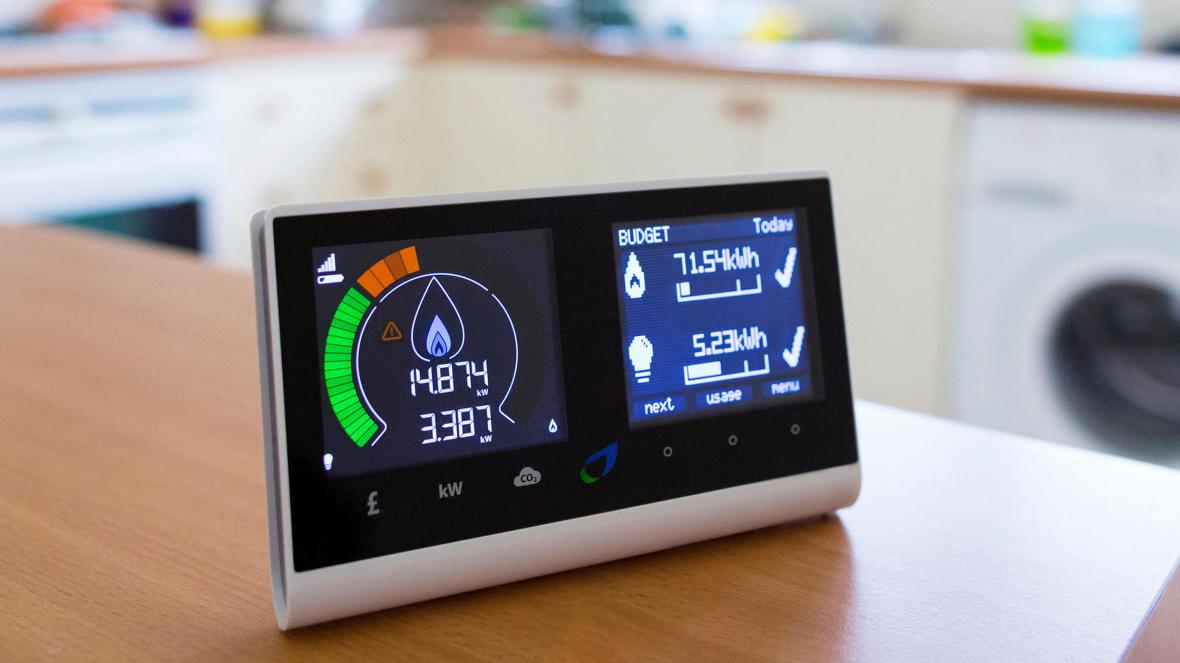 [Speaker Notes: As my final slide, I’d like to leave you with some reflections on how we could try and improve this kind of modelling in the future

Need gold standard: energy usage, smart meters – feedback loop to improve model accuracy

Move from physics and assumptions driven models to data driven ones (Machine learning esp neural networks and SVMs popular in literature)

In addition to changing the model, reduce variability on input data:
Energy usage may be largely driven by people misusing or mis-installing retrofits – can offer training, policy incentives etc using behaviour change approach]
Presentation title slide
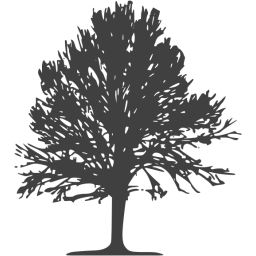 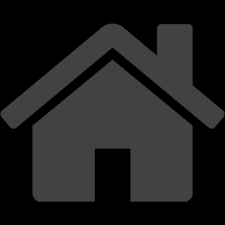 "I want you to act as if our house is on fire.
Because it is.“

Greta Thunberg
[Speaker Notes: To reiterate, quick look at how we’re creating a model that can help people decide on a retrofit strategy for their housing stock. 
I would like to leave you with this quote – climate change sounds too huge for us as individuals to deal with – what could we do about sea ice melting? I would suggest to start closer to home, in fact with retrofitting your own home. It’s not only good for the planet, it can be good for your own health and your future savings account too]